Heritage WoodsCourse RequestInformation 2023-2024
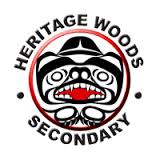 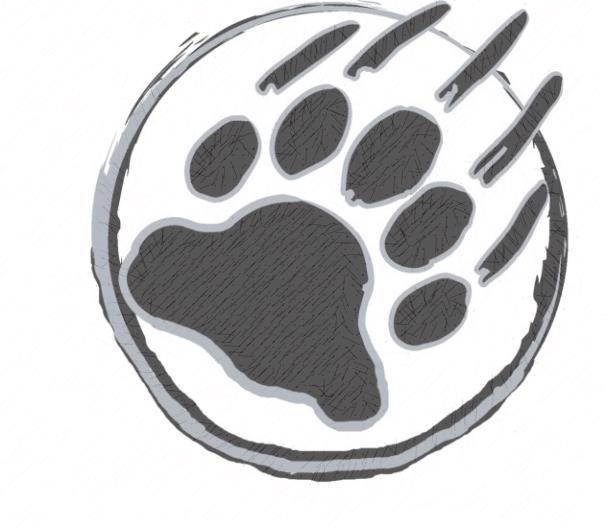 Grad Program Requirements
Grade 12
Required

Language Arts (English) 12
Career Life Connections
Grade 10 
Required

Language Arts (English) 10
Math 10
PHE 10
Career Life Education 10
Science 10
Social Studies 10
Grade 11
Required

Language Arts (English) 11
Math 11
Science 11 or 12
Social Studies 11 or 12
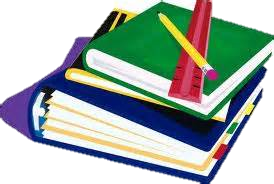 Graduation Requirements BC
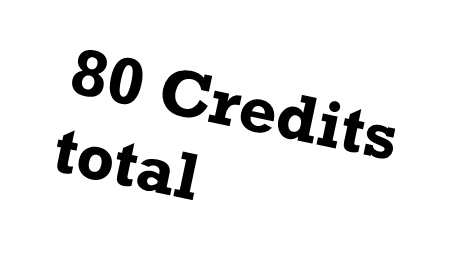 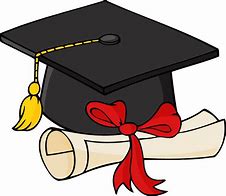 One Applied Design, Skills and Technologies OR Arts Education

16 credits at the Grade 12 level (includes English and CLC)

28 credits must be elective course credits 

4 credits must have an Indigenous-focus (see Indigenous-Focused Graduation Requirements BC for additional information)
+ Literacy and Numeracy Ministry assessments
Language Arts
ENGLISH 10:
All students CHOOSE ONE (for 2 credits):
Literary Studies 10
New Media 10
Spoken Language 10
All students enrolled in Composition 10 (2 credits)
ENGLISH 11 (choose at least one)**
English First Peoples – Literary Studies and New Media 11
English First Peoples – Literary Studies and Spoken Language 11
English First Peoples – Literary Studies and Writing 11
** this covers the Indigenous Graduation Requirement; if you take a different Language Arts 11, you responsible for making sure you complete this requirement another way
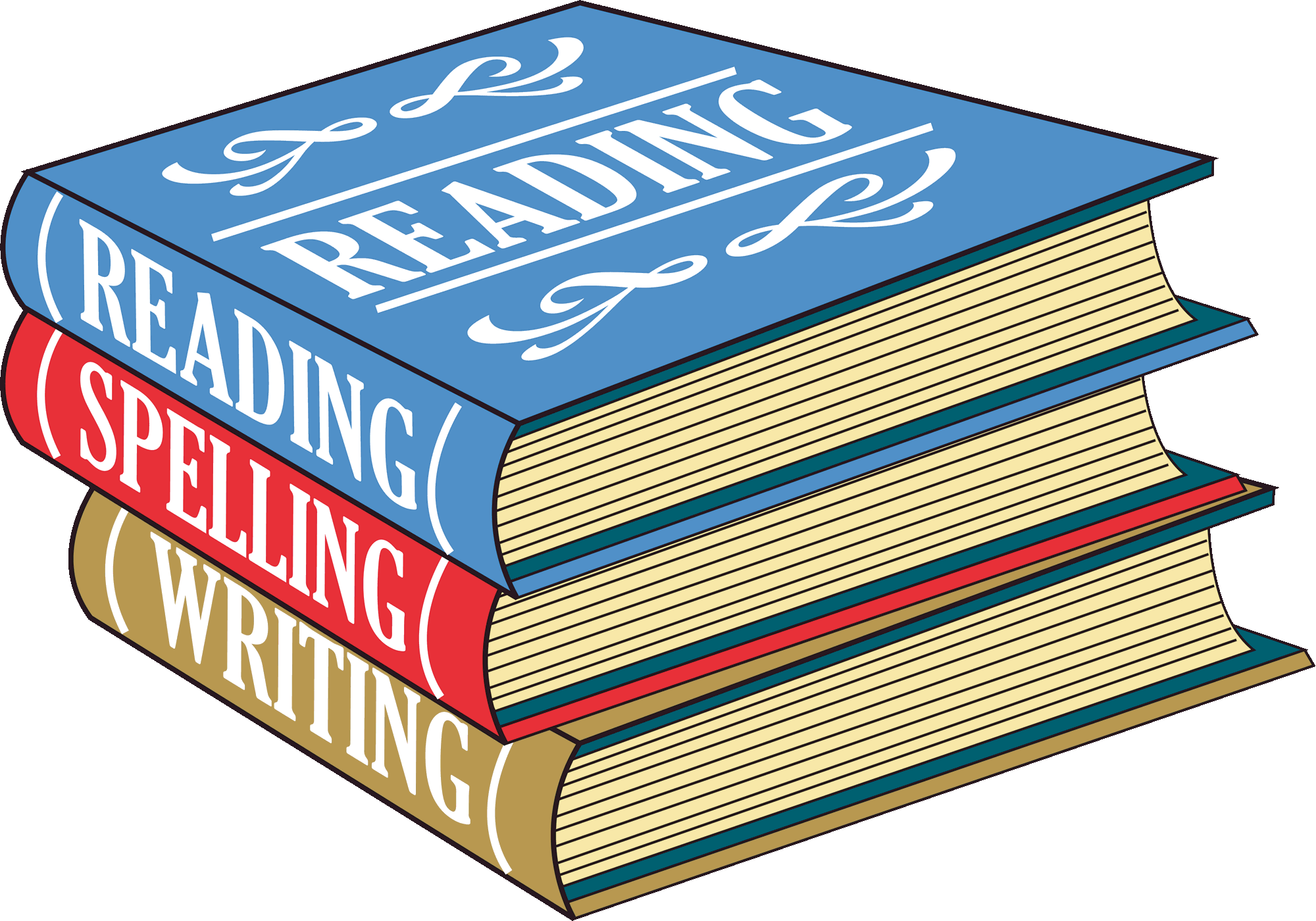 ENGLISH 12:
English Studies 12 or English Studies 12 Honours
For English Language Learners:  the EAL team will assess students for placement in appropriate EAL courses
Mathematics
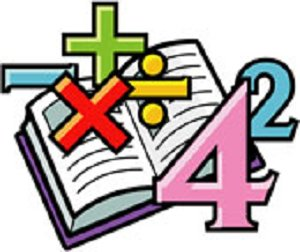 Suggested Pathways
Math 9
Foundations of Mathematics and 
Pre-Calculus 10
Workplace Mathematics 10
Pre-calculus 11 or Precal Honours 11*
Workplace Mathematics 11
Foundations of Mathematics 11
Intended for study in majority of trades and workforces
Foundations of Mathematics 12
Geometry 12
Pre-calculus 12
Intended for study in programs not requiring theoretical calculus
Calculus 12
Calculus 12 AP
Discuss your math options with you math teacher!!!
Intended for study in programs requiring theoretical calculus
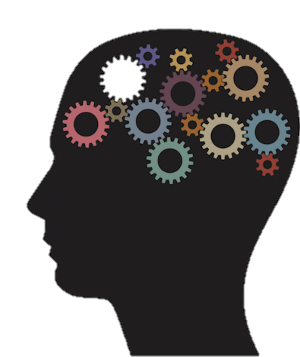 Social Studies
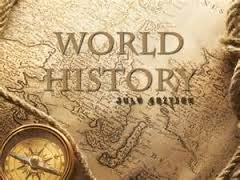 Social Studies 10
BC First Peoples 12
Comparative Cultures 12
Human Geography 12
Physical Geography 12
20th Century World History 12
Political Studies 12
Law Studies 12
Philosophy 12
Social Justice 12
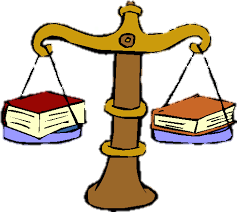 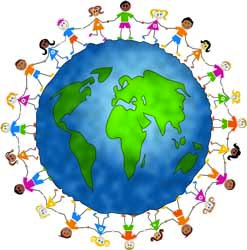 Science
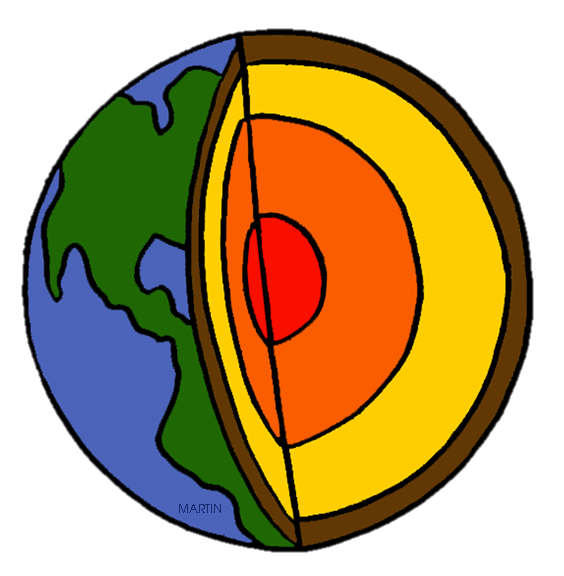 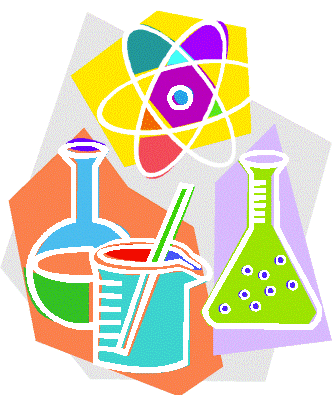 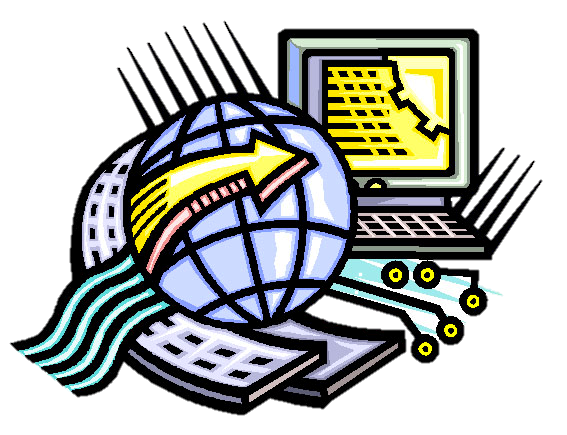 *Note:  If you are planning on going into the Sciences in post secondary, make sure you carefully check the requirements of the specific programs at each institution
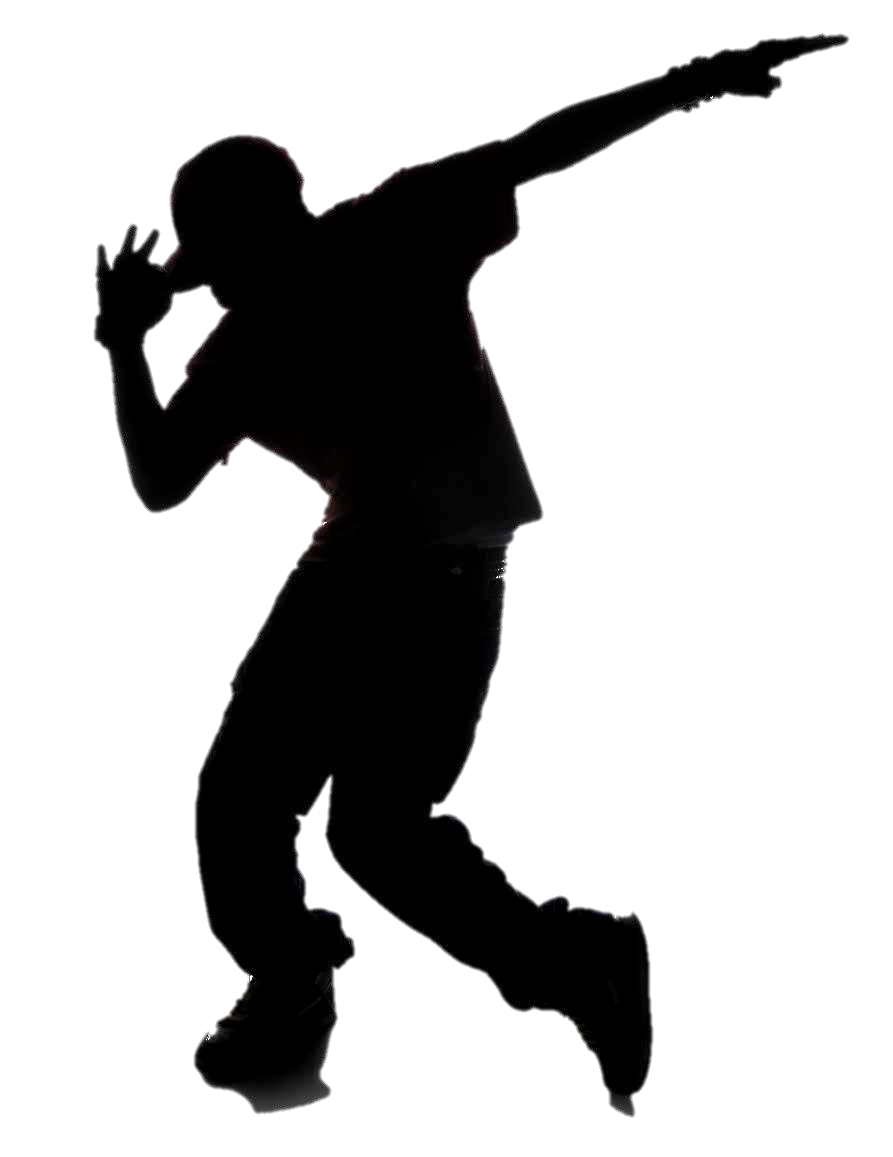 Electives
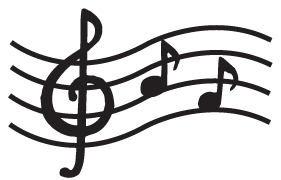 Fine & Performing Arts
Home Economics
Music
Languages and English Language Arts
Technology Education
Information Technology
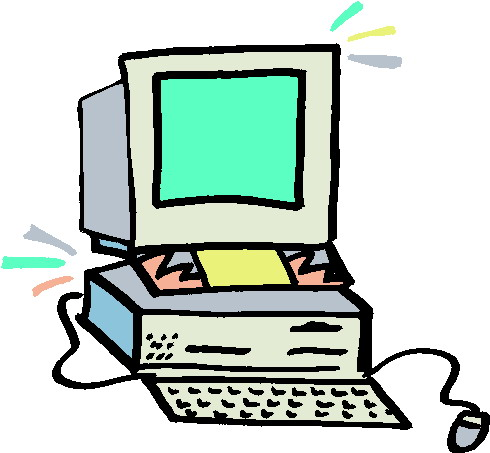 Fitness, Leadership,
Peer Tutoring*  *(by application)
Sciences & Math
Business Education
Youth Train in Trades, Work Experience
Film & Multimedia
Social Sciences
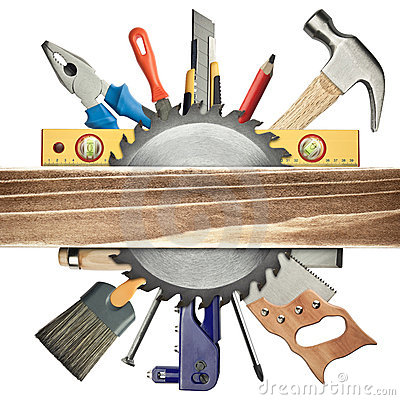 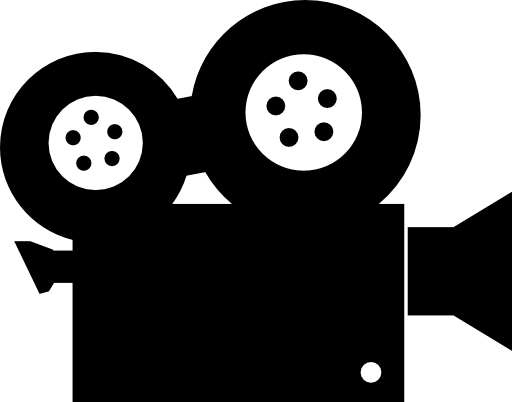 Course Programming Webpage
A note about Languages…
We offer…
French
Japanese 
Spanish
Did you know?
A language is NOT required for graduation
Most post-secondary institutions do not require a language
If you need a language 11, but did not take a language 9 or 10, you can take the accelerated “Intro11” (9 and 10 combined)
***STUDENTS AND FAMILIES NEED TO CHECK INDIVIDUAL POST-SECONDARY WEBSITES***
LANGUAGE PLACEMENT ASSESSMENT
You have a skill set superior to our introductory level language courses (Spanish, French,and Japanese)
Take a Language Level Assessment
Information regarding assessment process will be made available in April on our website: Course Planning
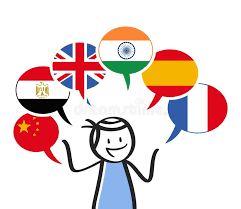 Other ways to earn credits
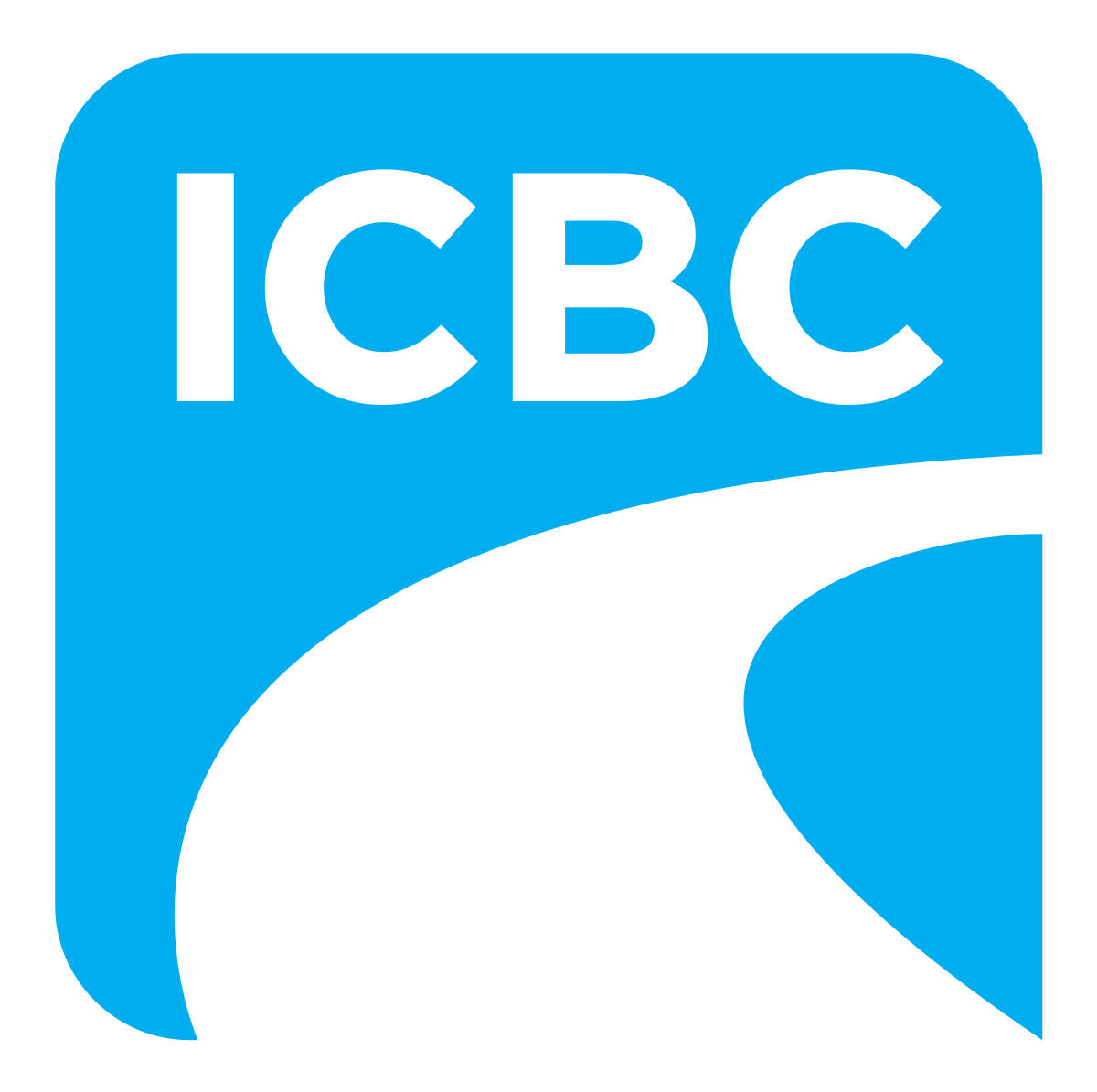 Online courses
External credits (sports, dance, first aid, work safe)
Concurrent courses at Post Secondary (Emily Carr, Douglas, SFU)
Language Challenge Exam
Train in Trades, Work Experience, Apprenticeship
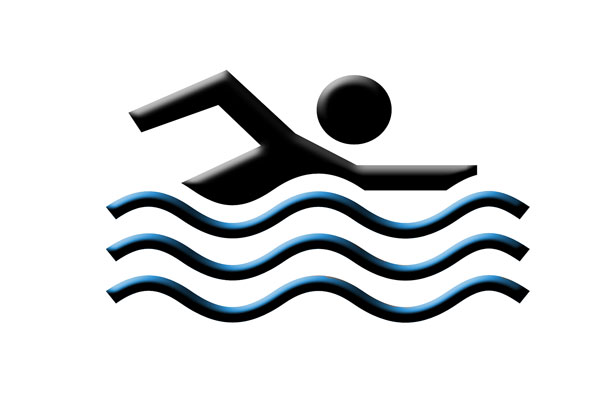 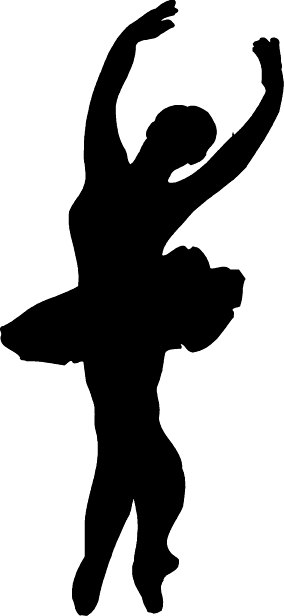 Check out the Ministry Website on External Credit for more information:

Approved External Credit
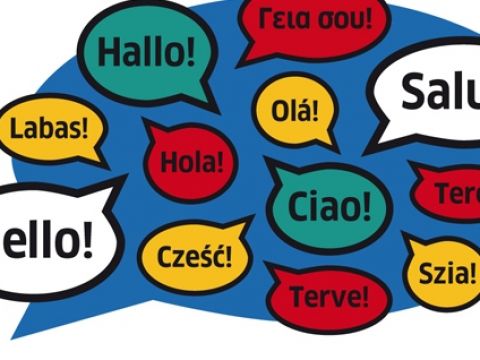 Hockey Academy
NEW PARENT zoom meeting on January 26, 2023 @ 7pm
The meeting ID and Passcode is listed on the brochure
Brochure on HWSS course programming website: Course Programming
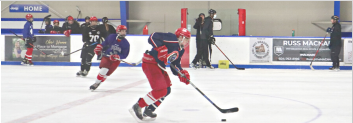 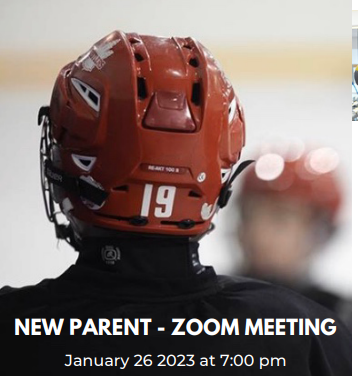 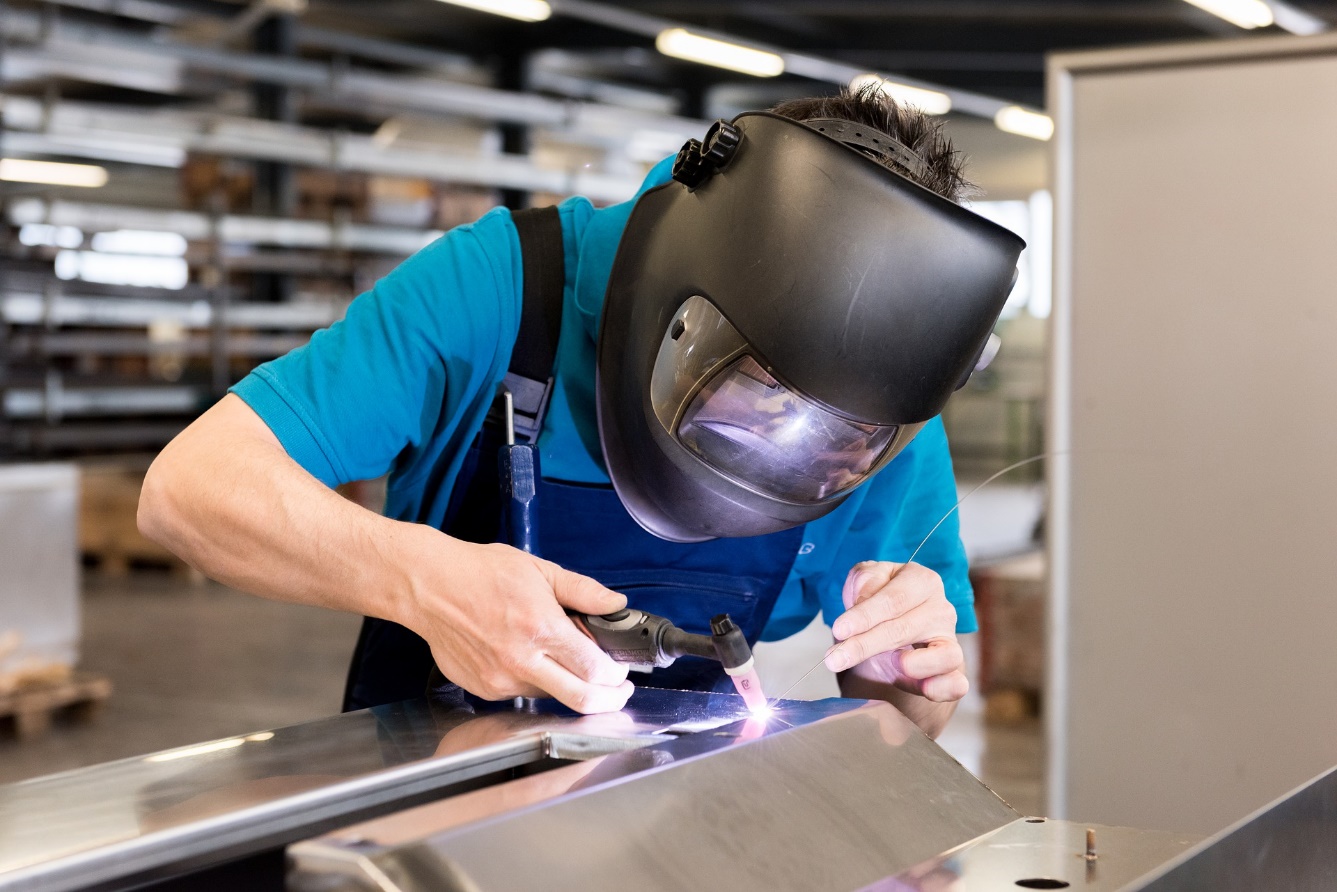 JUST AN FYI….
TRAINin Trades Programs
Amazing opportunity for anygrade 11 or 12 student to take one of 22+ “Train in Trades” programs:
Tuition Free – saves $1,000s
Post Secondary level training
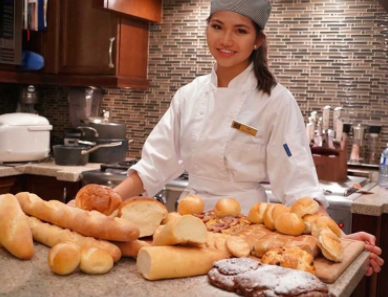 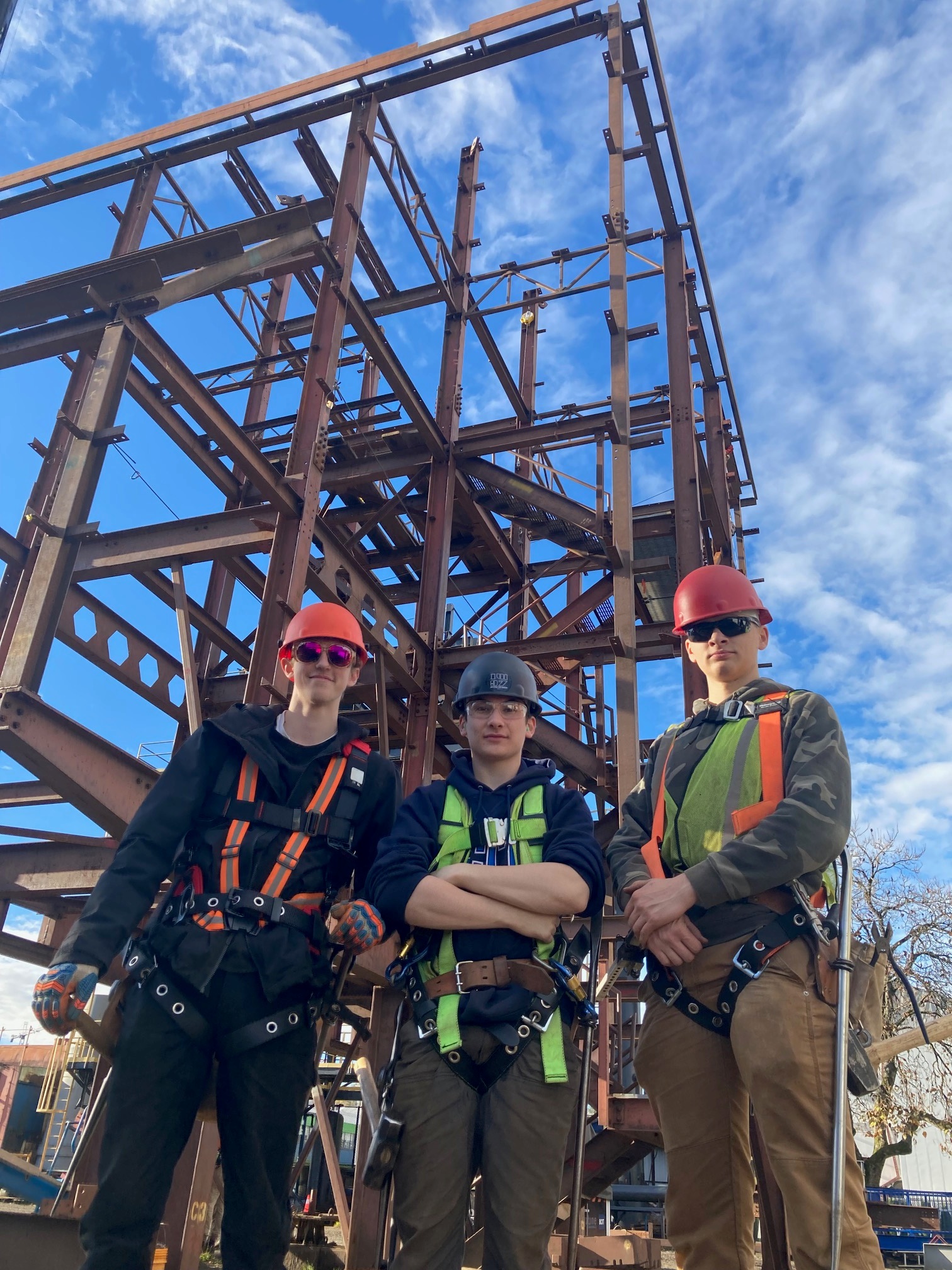 Aircraft Maintenance Engineer
Appliance Service Tech
Auto Collision + Refinishing Tech
Automotive Service Tech
Baker
Cabinet Maker (Joiner)
Carpenter
CNC-Machinist
Cook 
Electrician
Hairstylist
Heavy Duty Equipment Technician
Ironworker
(new) Marine Mechanical Technician
Metal Fabricator
Millwright
Motorcycle Mechanic
Painter (commercial)
(new) Part and Warehousing Person
Plumber
Refrigeration Mechanic
(new) Security Systems Technician
Sheet Metal Worker
Welder
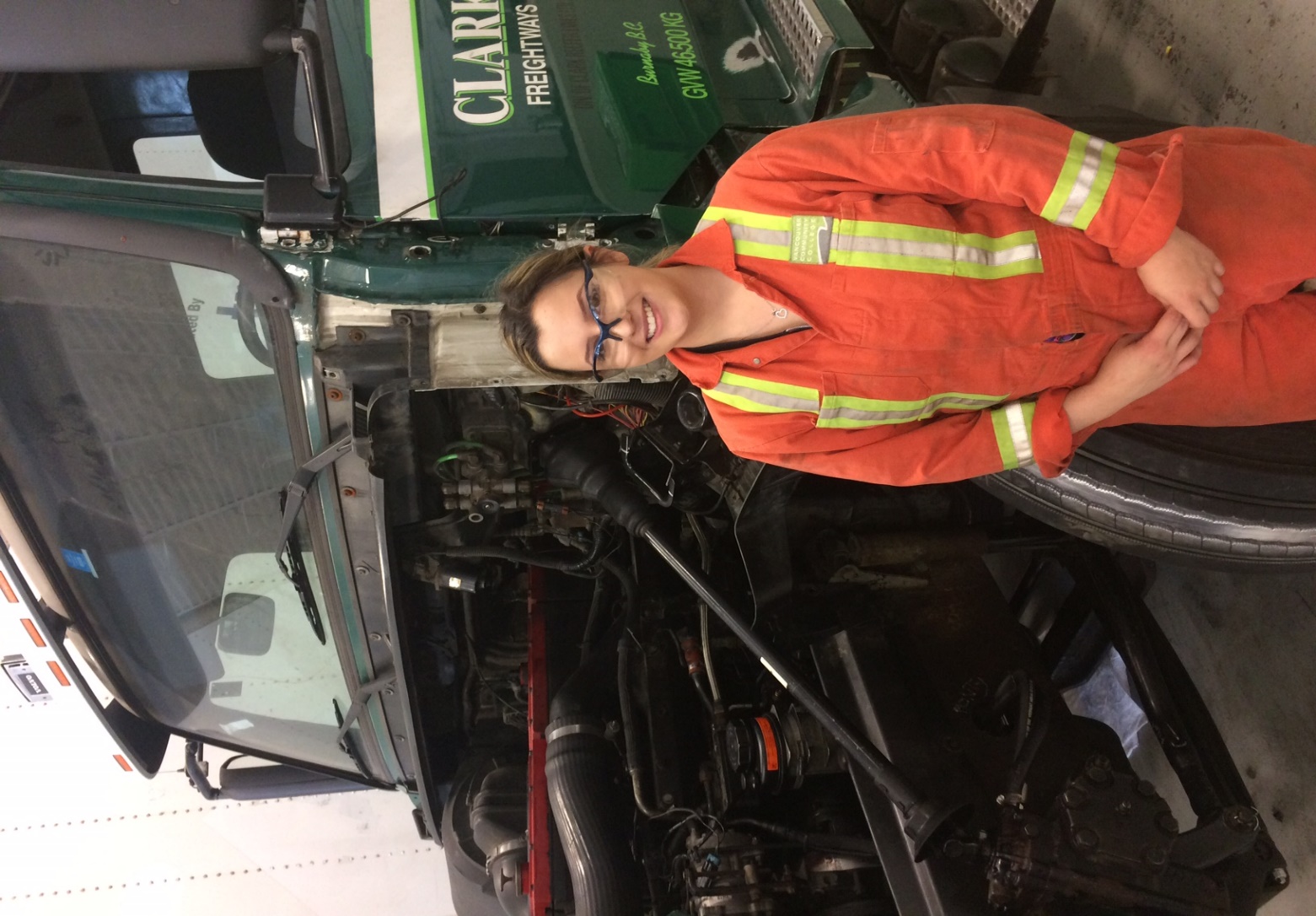 Many pathways ahead…
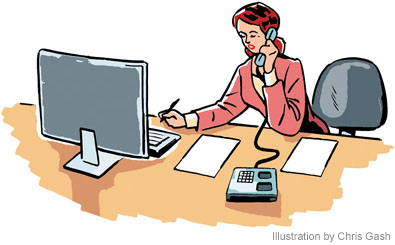 Trade Schools
Apprenticeships
College
University
Institutes
Travel
Workforce
….
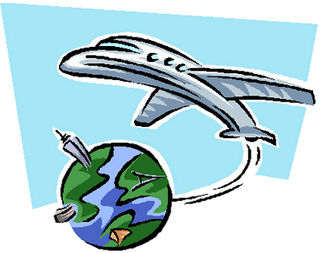 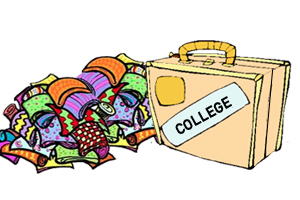 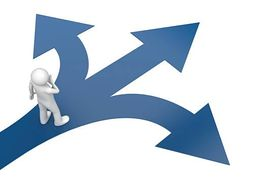 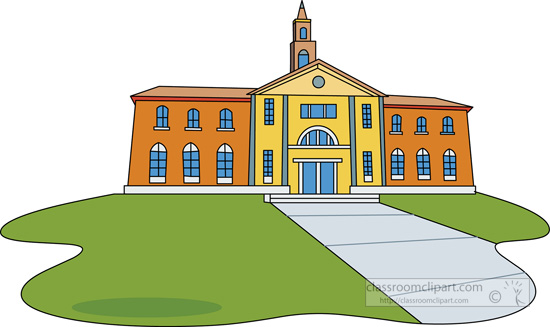 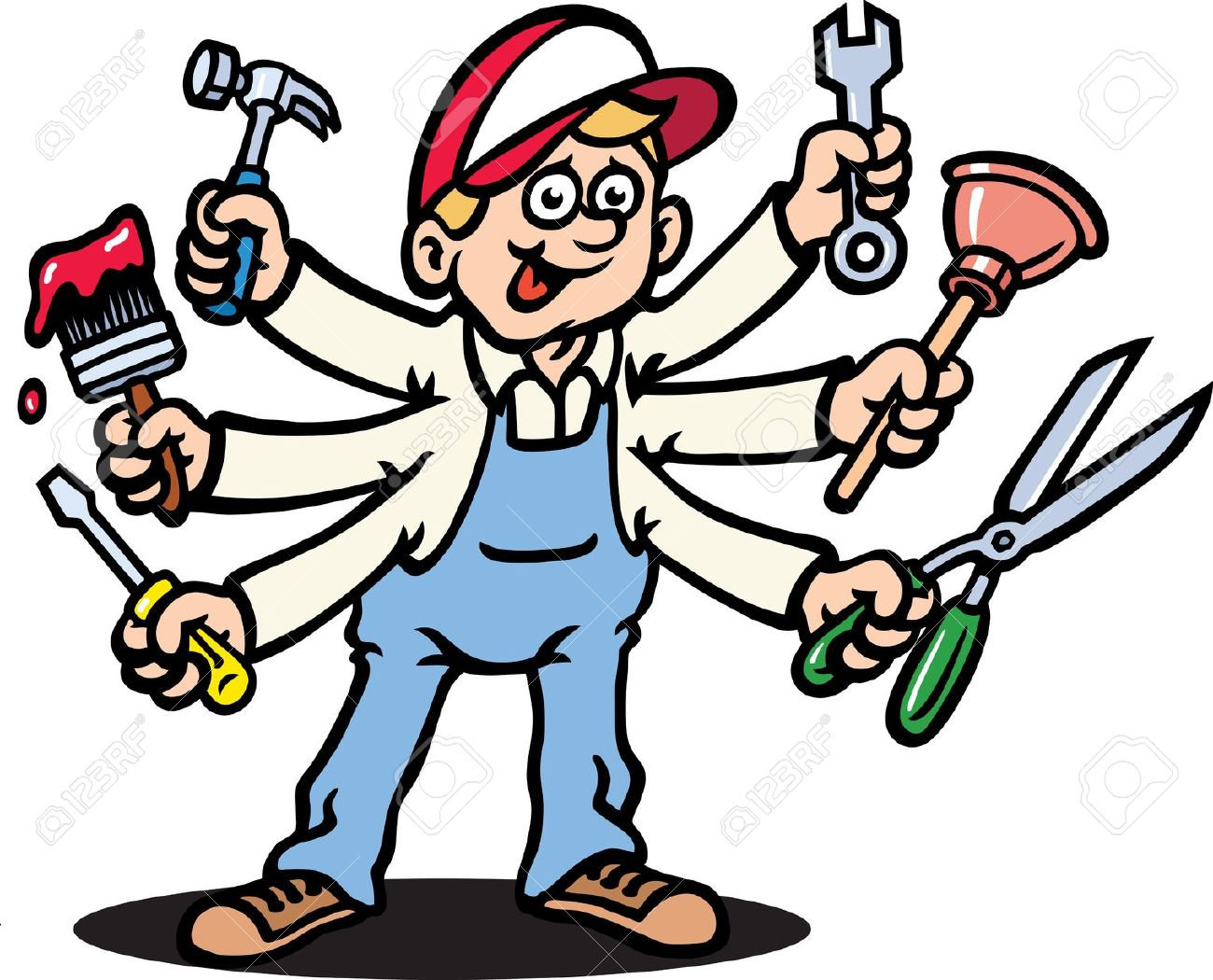 Visit the Career Resource Centre 
in person or online:
Heritage Woods Career Centre
Post Secondary and Career Advisor:

Ms. Darilynn Butler:  dbutler@sd43.bc.ca
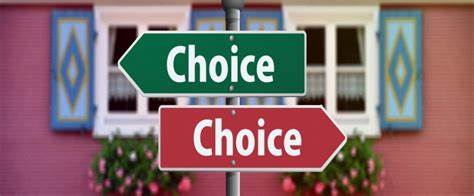 Apprenticeship opportunities
Volunteering
Work experience
Finances
Awards, bursaries, scholarships
College, university, institutes
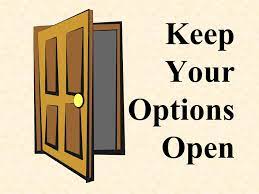 Planning Your Courses
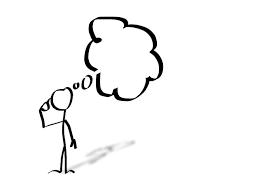 Think about:
What are you good at? 
What do you like to do?
Challenge yourself to try something new!
Ideas for after high school?
What courses will give you the skills you need (communication, leadership, teamwork, creative thinking)?
What is REALISTIC?
Talk to people
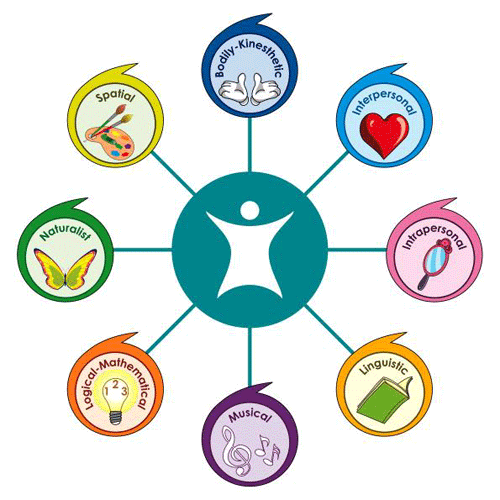 READ THE COURSE BOOKLET! 
Course Programming
“The only way to do great work is to love what you do. If you haven't found it yet, keep looking. Don't settle.”
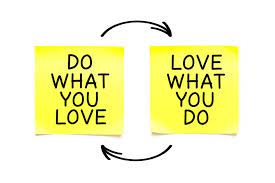 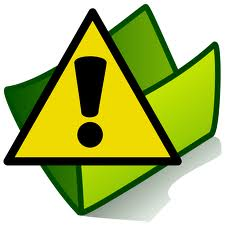 Take your time…these are important decisions
Your choices NOW determine the school timetable
Many reasons for not getting all requests (conflict, courses not running, courses are full…)
Not able to make changes based on:
Friends
Teacher preference
Semester
Time of Day
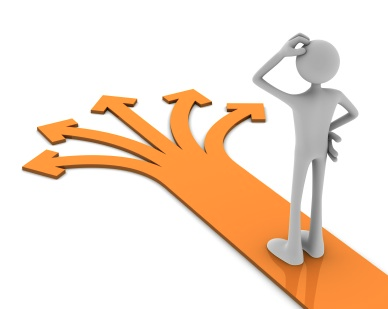 Once you know what courses you want, it is time to fill out your planning sheet.
ONLINE COURSE REQUEST PROCESS
The following slides are meant to guide you through the process
This will be made available online on the 25th for you to go through more slowly
There will be assistance for those who need it during FLEX in the computer lab:
Wednesday Feb 1
Wednesday Feb 8
Wednesday Feb 15
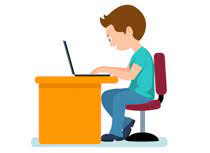 STEP 1: Fill out the Course Planning Sheet the grade you are going into
Found online Course Programming
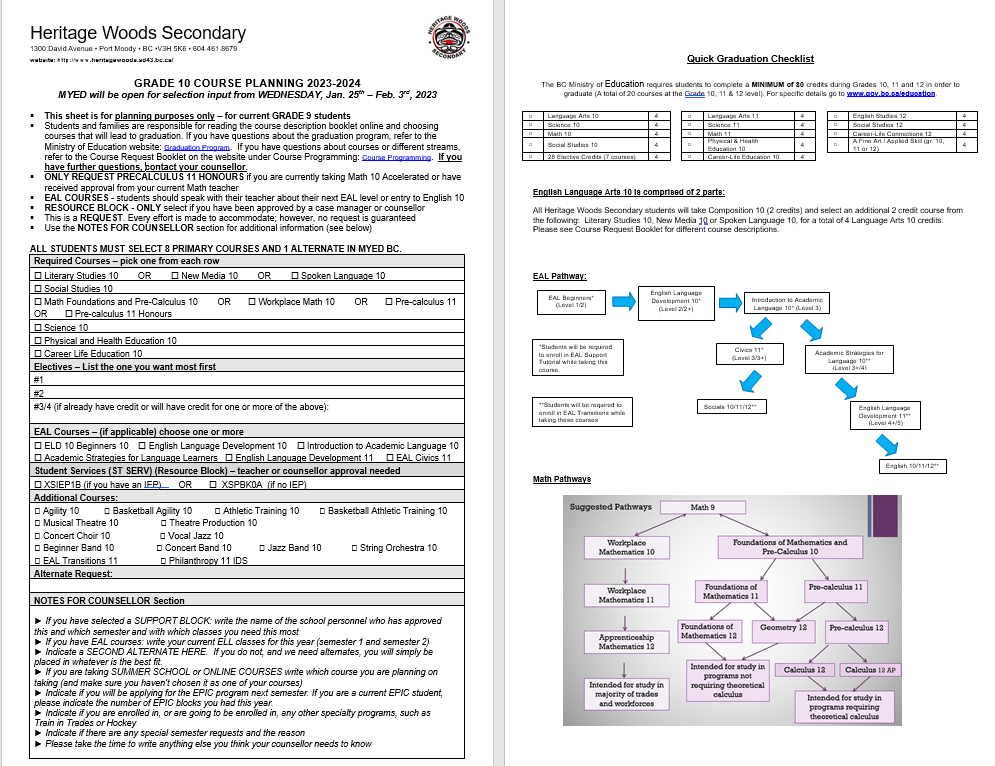 READ THE INSTRUCTIONS
This sheet is for planning purposes only – for current GRADE 9 students
­­­­­­­­­­­­­­Students and families are responsible for reading the course description booklet online and choosing courses that will lead to graduation. If you have questions about the graduation program, refer to the Ministry of Education website: Graduation Program.  If you have questions about courses or different streams, refer to the Course Request Booklet on the website under Course Programming: Course Programming.  If you have further questions, contact your counsellor.
ONLY REQUEST PRECALCULUS 11 HONOURS if you are currently taking Math 10 Accelerated or have received approval from your current Math teacher
EAL COURSES - students should speak with their teacher about their next EAL level or entry to English 10 
RESOURCE BLOCK - ONLY select if you have been approved by a case manager or counsellor
This is a REQUEST. Every effort is made to accommodate; however, no request is guaranteed
Use the NOTES FOR COUNSELLOR section for additional information (see below)
Plan your required and elective courses
You need 8 or more courses total for a full course load
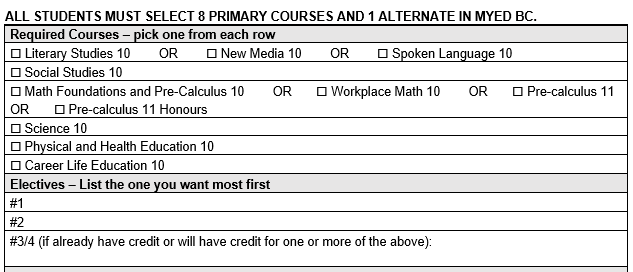 Required courses
Electives
If you are planning on doing summer school or online for any of the above required courses, PLAN for what you would like instead here (i.e. if you are planning on Science 10 in summer school, you might choose Chemistry 11)
Plan if you are taking ELL, Student Services Support, Additional Courses
Choose your TOP alternate
Notes For Counsellor Section
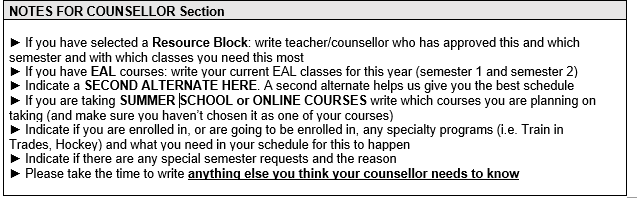 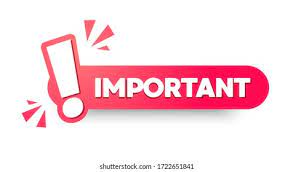 In MyEd, this section will be blank – use these points on the planning sheet to guide you through this section
Quick Graduation Checklist
Certificates of Graduation BC
STEP 2:  Login to the MyEd Portal
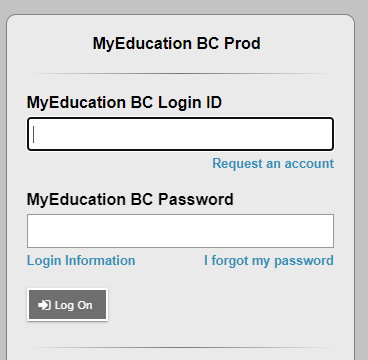 Go to MYED BC and login with your 7 Digit Student Number (not an email address or PEN number)
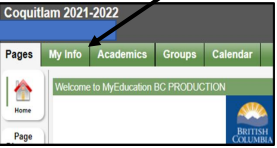 Click on “MY INFO” in the top left corner.
STEP 3: Click on REQUESTS
Click on “REQUESTS” at the bottom of the left sidebar.
STEP 4:  RE-READ all the instructions
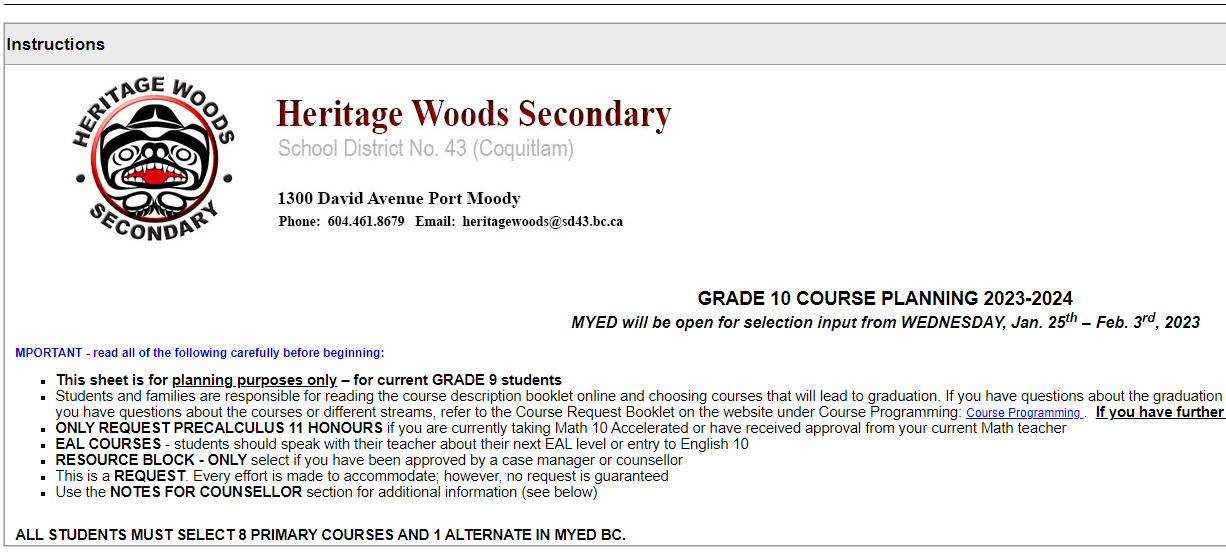 Instructions mirror the planning sheet
STEP 5: Enter Your PRIMARY REQUESTS
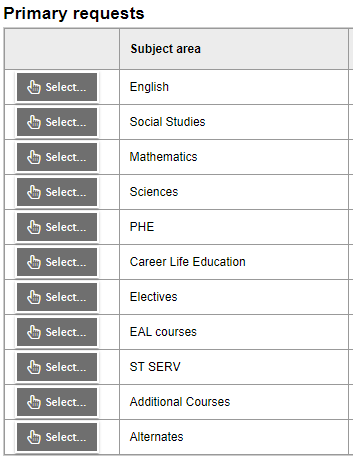 Click on select and enter each of your core courses (this example is showing Grade 11)
Click on select and enter the correct number of electives (primary plus electives = 8)
Each tab has some instructions for the subject area
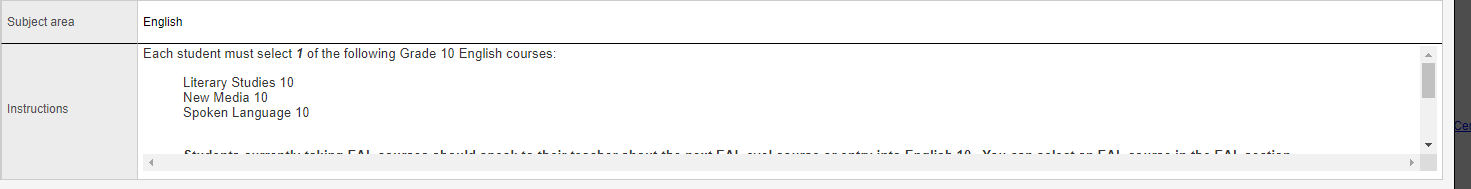 You may need to scroll down (look on the right to see if there is a scroll bar so that you don’t miss something important)
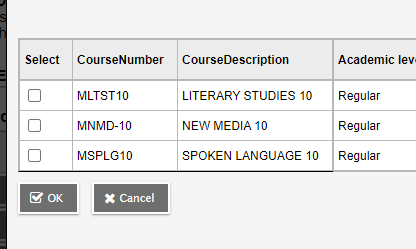 Choose your course and click “OK”
When entering electives…
When entering electives use the < > arrows to scroll through to each page of electives
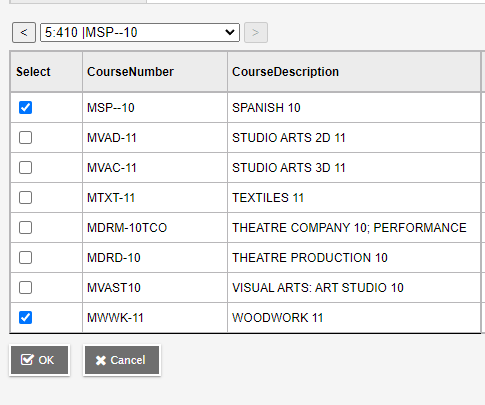 Electives are in alphabetical order
For grade 10’s: Select at least 2 to make up 8 primary courses.  If you will take summer school or online, choose replacements here
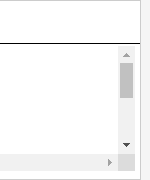 **Remember:  you may need to scroll down (look on the right to see if there is a scroll bar so that you don’t miss something important)
STEP 6: Enter any ELL, Student Support Services, Co-op, and Additional Courses Requests
Follow same procedure: hit select, click on course choice(s), click “OK”
STEP 7: Enter ONE alternate
STEP 8: Notes for Counsellor
Notes For Counsellor: Use the bullet points on the planning sheet to guide you in writing anything important we need to know for your course planning
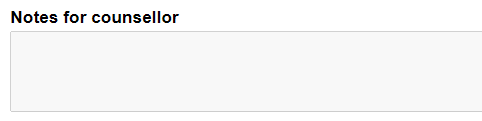 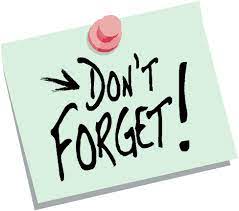 “Choose to pursue something you love and you will never have to work a day in your life”
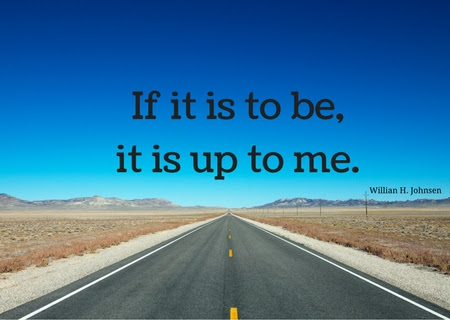 STUDENT ASSEMBLIES FOR COURSE REQUEST PROCESS
Grade 9’s: January 23 @ 10:00
Grade 10’s: January 24 @ 10:00
Grade 11’s January 24 @ 1:00pm
ALL PPT AND DOCUMENTS WILL BE ON COURSE PROGRAMMING WEBSITE BY JANUARY 25
Course Request Portal Dates:
For 9’s going into 10:
WEDNESDAY, Jan. 25th – Feb. 3rd, 2023


For 10’s going into 11:
WEDNESDAY, Jan. 25th – Feb. 10th, 2023


For 11’s going into 12:
WEDNESDAY, Jan. 25th – Feb. 23rd, 2023
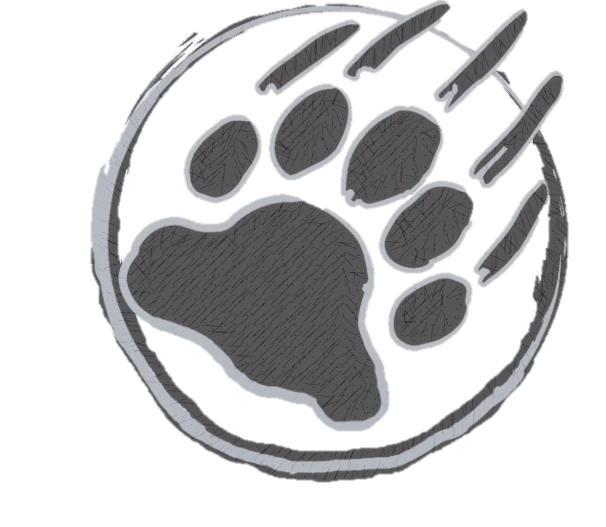 FLEX HELP IN THE LIBRARY COMPUTER LAB
There will be assistance for those who need it during FLEX in the library computer lab:
Wednesday Feb 1
Wednesday Feb 8
Wednesday Feb 15
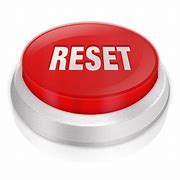 FOR PASSWORD RESET SUPPORT:

Please see the support document on the course planning mainpage
YOUR COUNSELLOR CONTACT INFO:
 
(Last Names A-G) Karen Watt
kwatt@sd43.bc.ca

(Last Names H-N) Karen Leeden 
kleeden@sd43.bc.ca

(Last Names O-Z) Curt DeWolff 
cudewolff@sd43.bc.ca